Volumetric Segmentation via Neural Networks Improves Neutron Crystallography Data Analysis
Brendan Sullivansullivanbt@ornl.gov

HPML2019CCGrid 2019
Oak Ridge National Laboratory hosts the Spallation Neutron Source (SNS) and High Flux Isotope Reactor (HFIR)
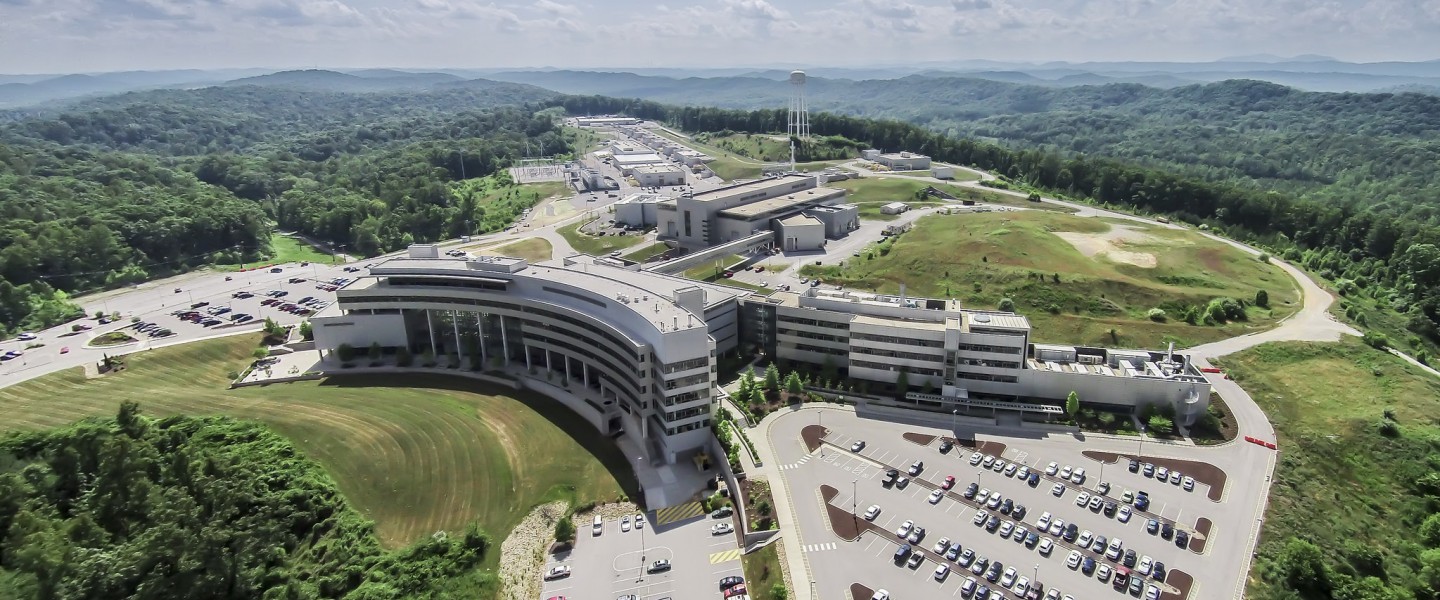 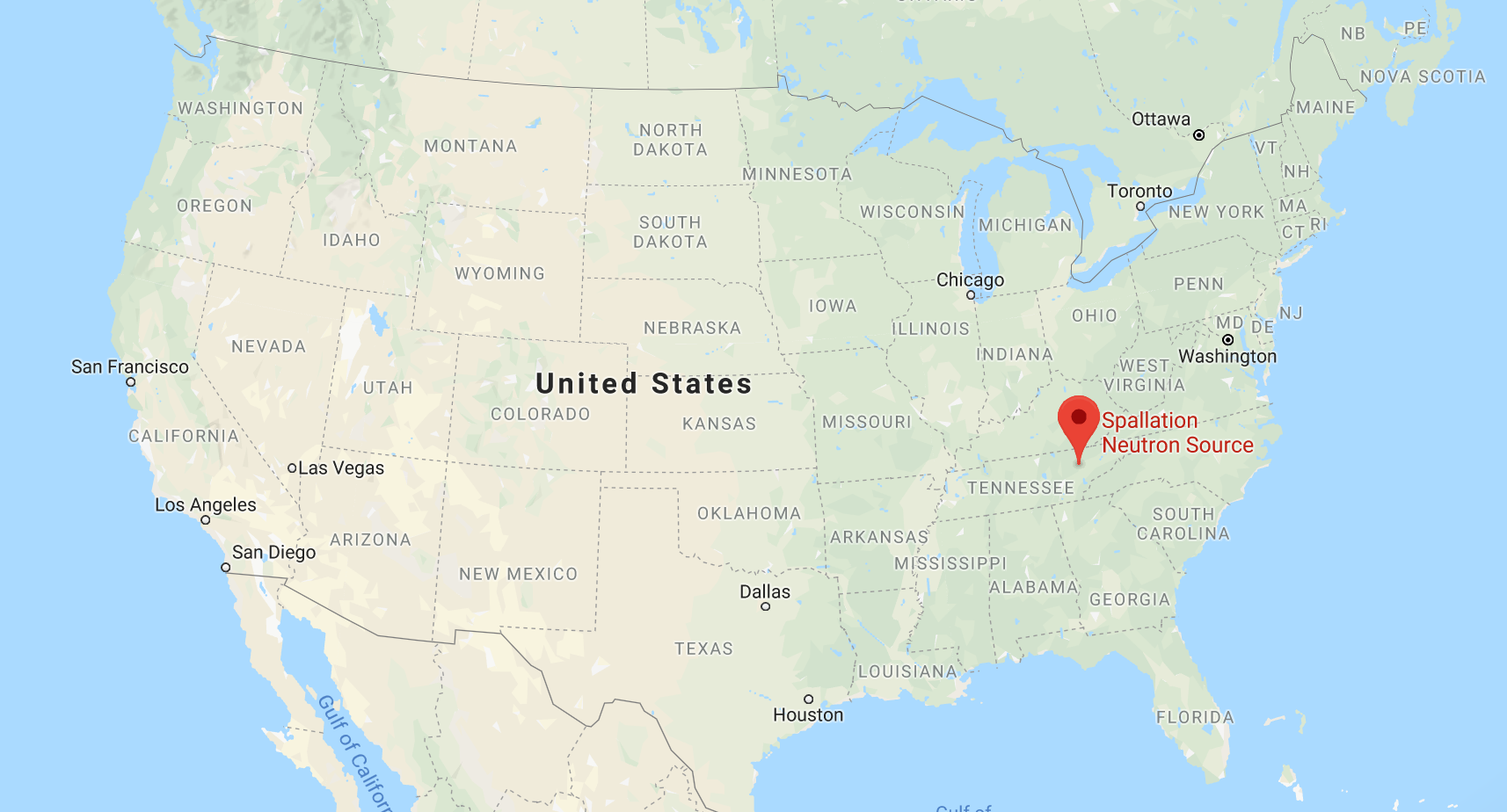 Oak Ridge National Laboratory hosts the Spallation Neutron Source (SNS) and High Flux Isotope Reactor (HFIR)
Over 1,000 users in 2018 conducted experiments
Users apply for beamtime through peer-reviewed process
Beamtime is limited, need to make sure experiments are run optimally and data are analyzed thoroughly
Support a large number of techniques, including neutron crystallography
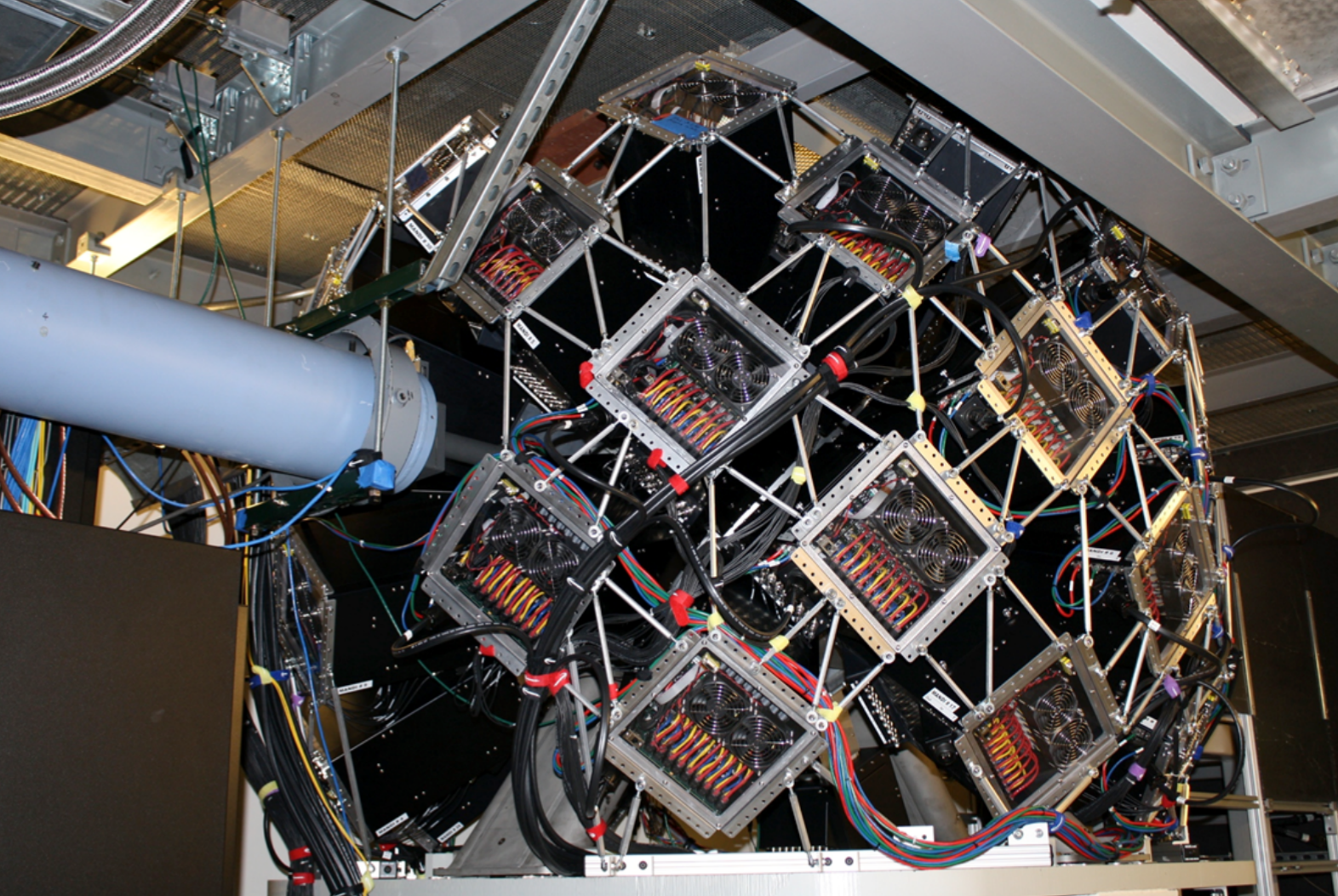 The detector array at the MaNDi
crystallography Beamline at the SNS
Crystallography is the powerhouse technique for molecular structure determination
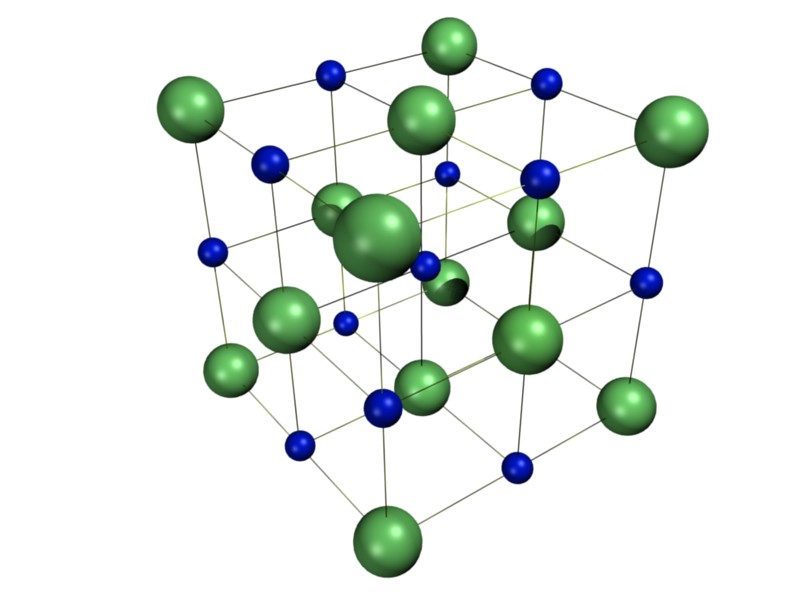 The planes of a single act like slits for diffraction
The maxima are known as Bragg Peaks or Bragg Spots
Discovered in early 1900s and used for small molecule structures (e.g. diamond, NaCl)
Protein crystallography is the workhorse for structural biology
Drug-protein interactions
Researching biomimetic technologies
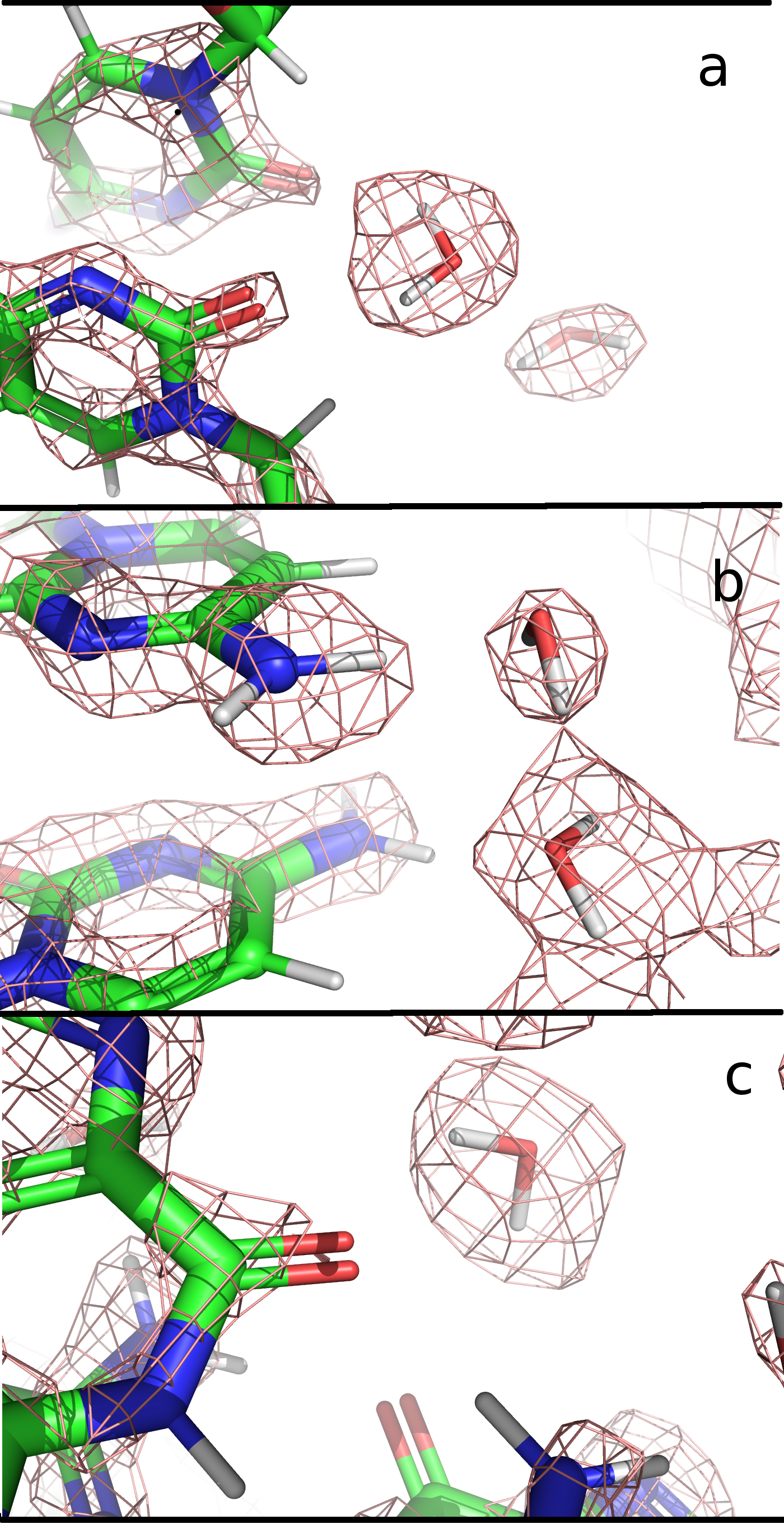 A standard crystallography experiment requires a collection of Bragg peaks to be integrated
Find, Index and Predict Peaks
Integrate Peaks
Fourier Transform to Real Space and Model Building
Sample Growth and Data Collection
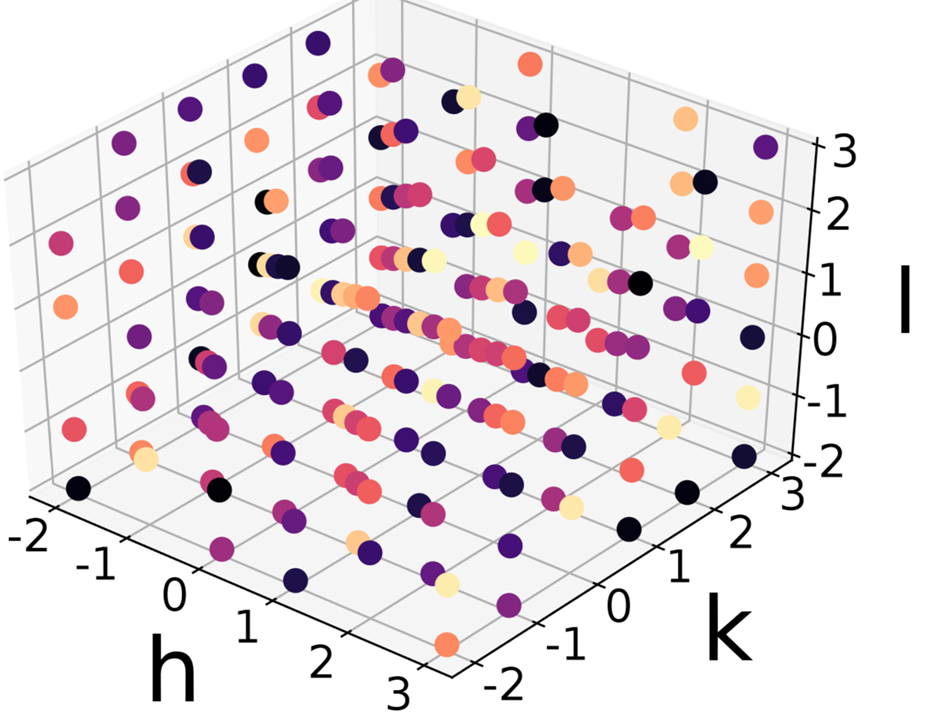 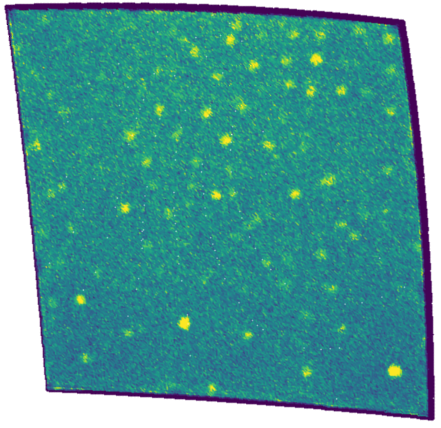 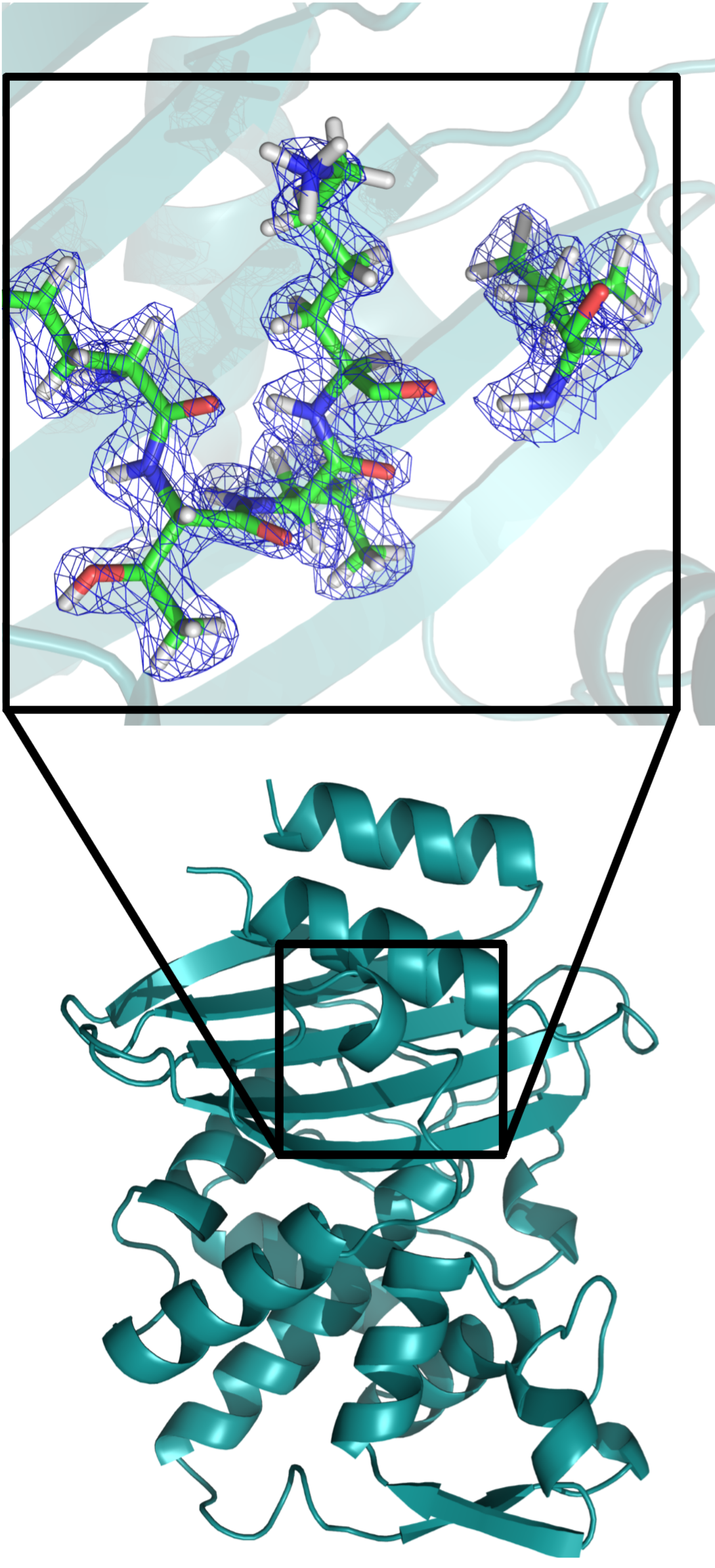 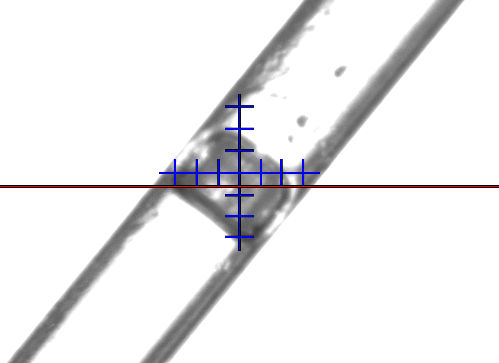 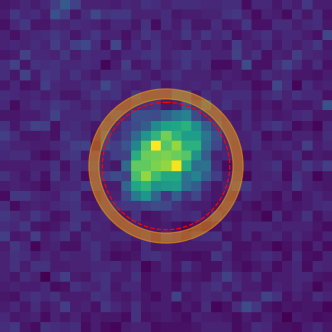 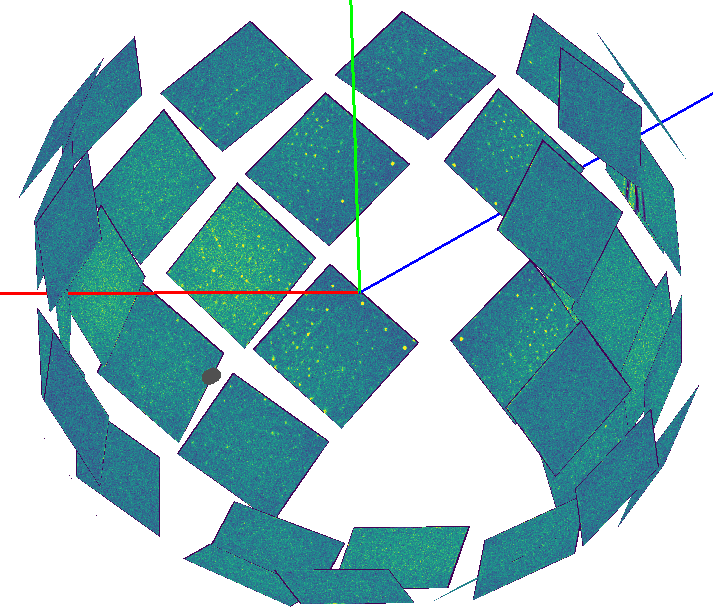 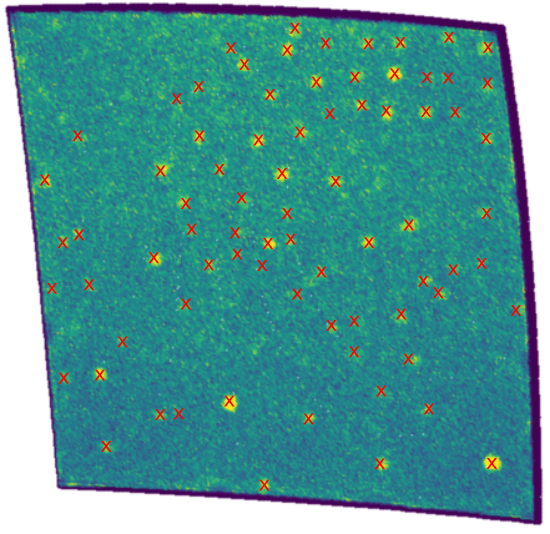 ×100,000
There are several shortcomings for peak-minus-background approaches
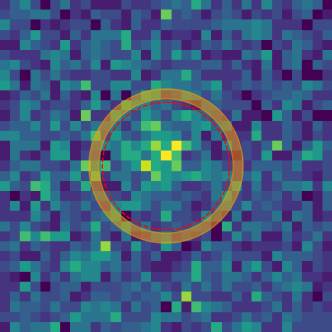 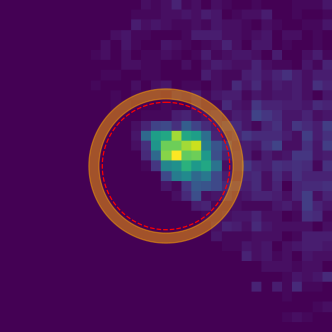 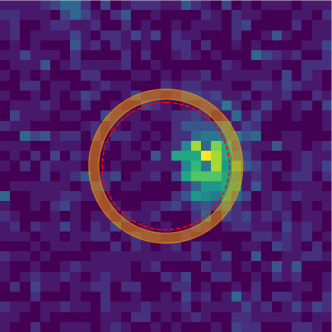 Adjacent and
Inaccurate Peak
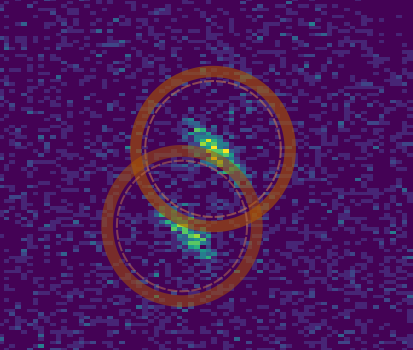 Weak Peaks
Overlapping Peaks
Detector Edges
Prediction
Complicated






Peak Shapes
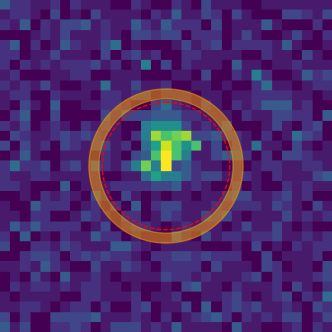 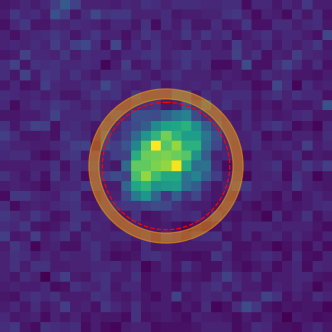 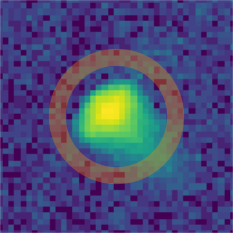 Varying Peak Sizes
Overview
Quick overview of Bragg Peak integration using profile fitting
Peak integration as an image segmentation problem
Apply machine learning to integrating Bragg peaks
Generating appropriate training sets
Carrying out the integration
Validating the results
Performance Comparison
Transfer learning 
Future applications
We can model a Bragg Peak in reciprocal space as a TOF component times a Bivariate Gaussian
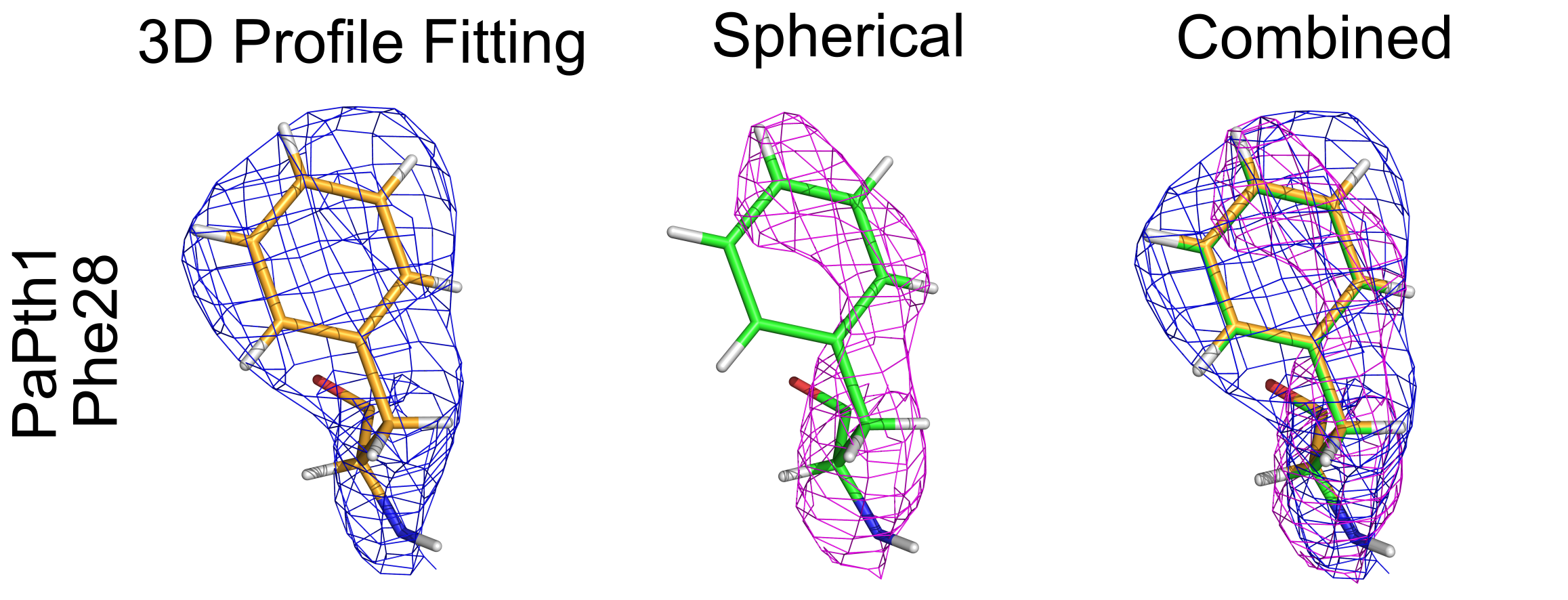 Bragg peaks are 3D intensity profiles in reciprocal space
The time of flight direction is described by an Ikeda-Carpenter function
A Bivariate Gaussian describes the remaining two directions
Using this for peak shape in 3D recovers peak shape
Improves statistics and extends resolution by ~0.3 Å
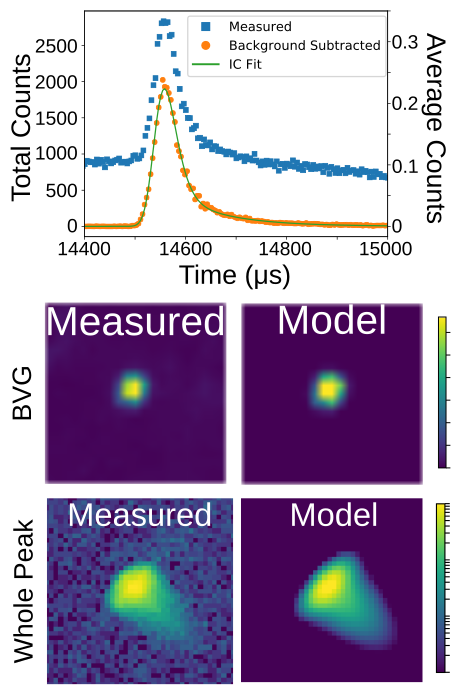 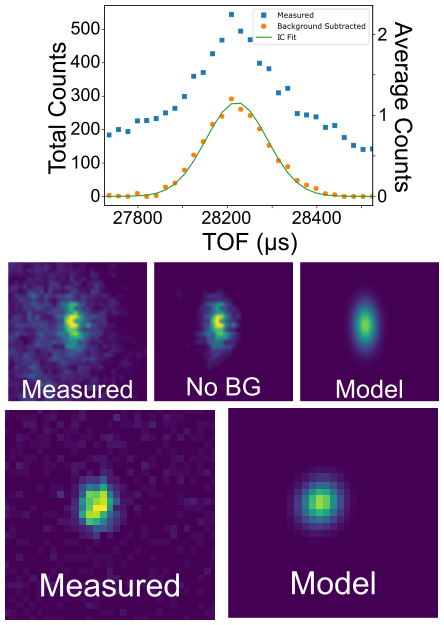 Determining the background is done by trial and error and is a computationally expensive process
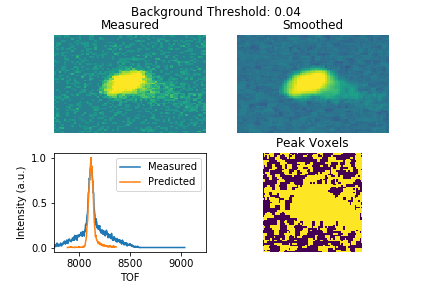 Most accurate method has been to do least squares fit for each background level to known profile
This takes ~1s per peak, need to integrate ~100,000
End product is the set of voxels that make up a peak
Volumetric segmentation
Training peaks are augmented from measured strong peaks
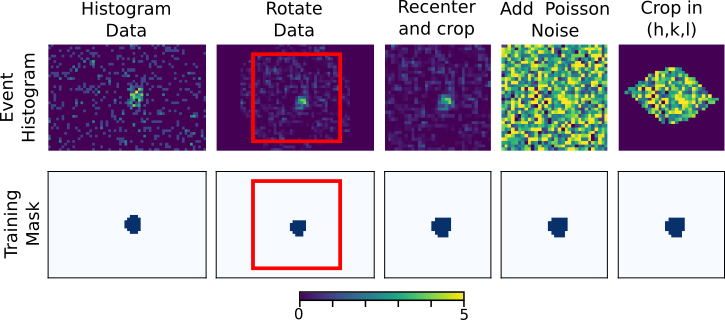 I/max(I) > 0.15
Can easily fit strong peaks – threshold to get a mask
Need to simulate different orientations, mispredict locations, weak peaks (strong noise)
We use two datasets from two crystals of the same protein as a starting point for looking at transfer learning
Two datasets recorded with same instrument configuration
Crystal for second dataset diffracts more strongly
Both training sets created using same algorithm
Dataset 1 has ~10k peaks, Dataset 2 has ~15k peaks
Mixed training set used 5k from each
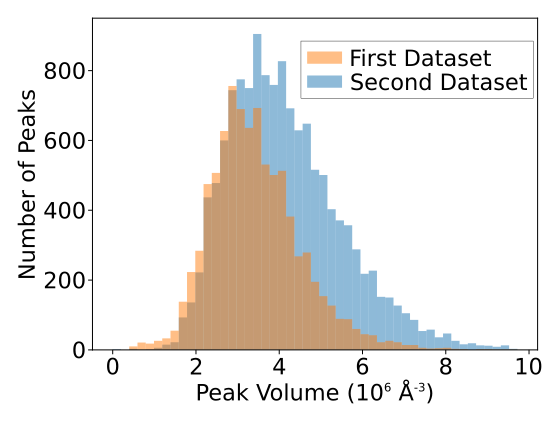 Size of training peaks for each dataset
A small neural network similar to a U-Net is used to learn peak shapes from training data
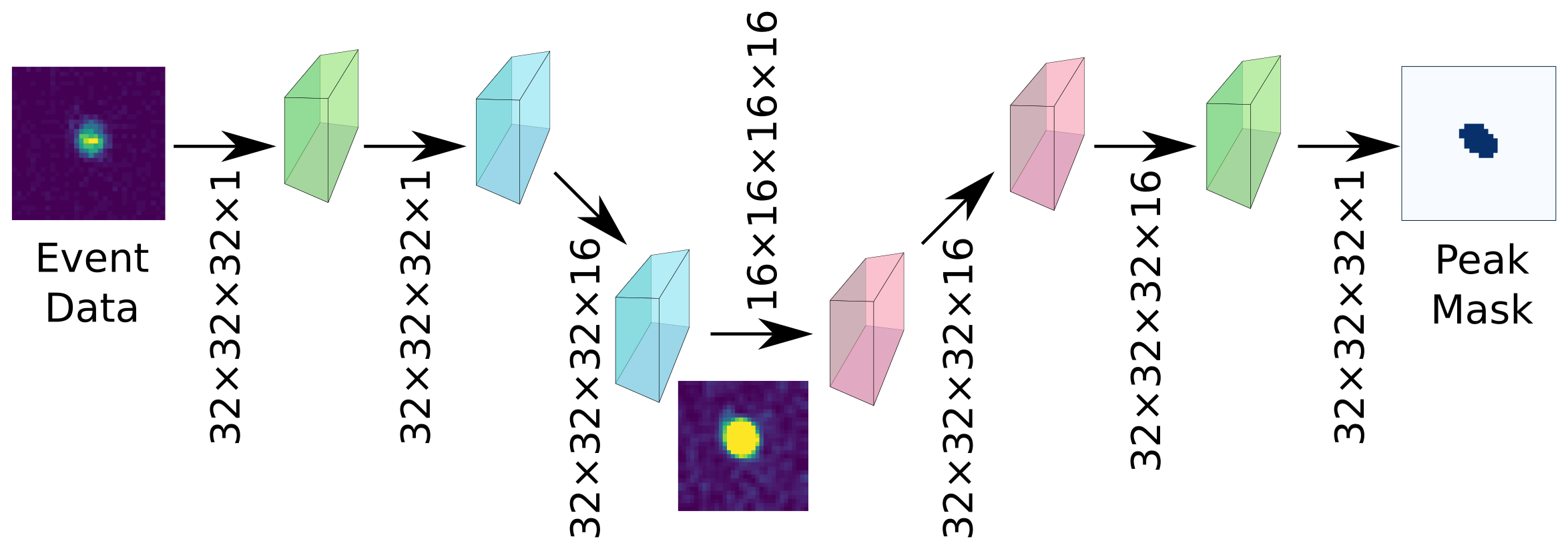 Train against ~10k training peaks generated from strong peaks
ADAM optimizer, lr = 0.0005, β1=0.9, β2=0.999
Includes dropout layers (0.5 dropout rate) and BatchNormalization layers
Total of 103,873 trainable variables and 320 nontrainable
80% training, 10% validation, 10% test from training set
Using a small network based on a U-Net the network is able to learn peak shapes
For training and prediction, scale data to have zero mean and unit variance
Loss function: 1-Dice Coefficient
Routinely achieve Dice coefficients of 0.82, mean IoUs of 0.69 for training, validation, and testing sets.
For negative control, fit to random peaks.  0.15 Dice Coefficient
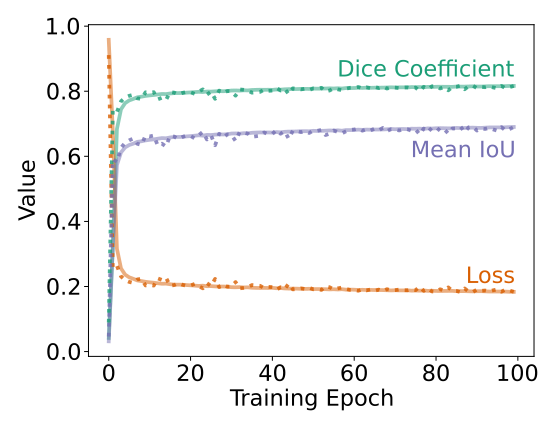 Trained network successfully segments peaks over a variety of intensities
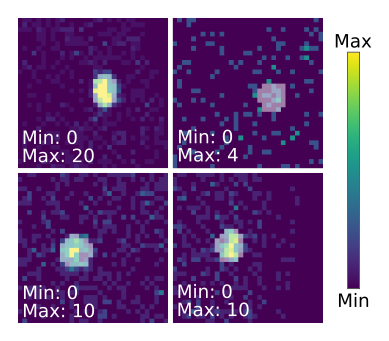 Merging statistics measure consistency of integrated intensities
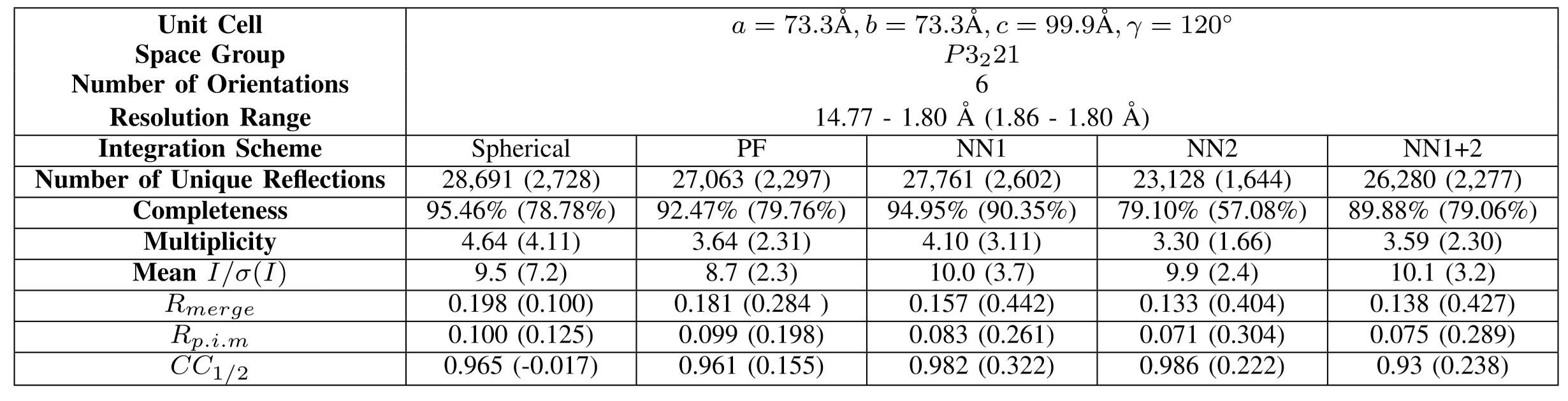 Dataset 1
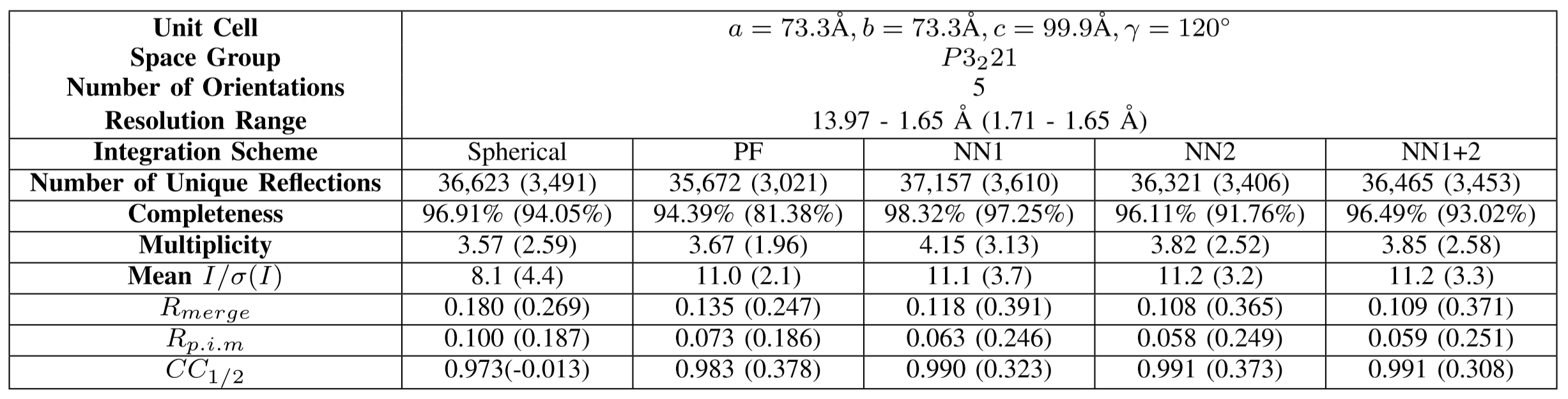 Dataset 2
Ideal crystals have known intensity statistics that we can use to evaluate integration scheme performance
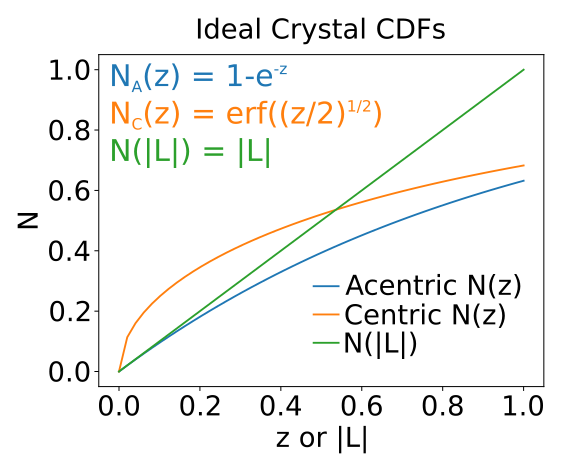 Series of tests based on intensity statistics 
Usually diagnose issues with sample
From X-ray we know these are nearly perfect crystals, so we use to assess integration scheme
N(z) tests measure the distribution of intensities
N(|L|) tests variations in local intensity
Intensity Distributions demonstrate that profile fitting integration is more accurate
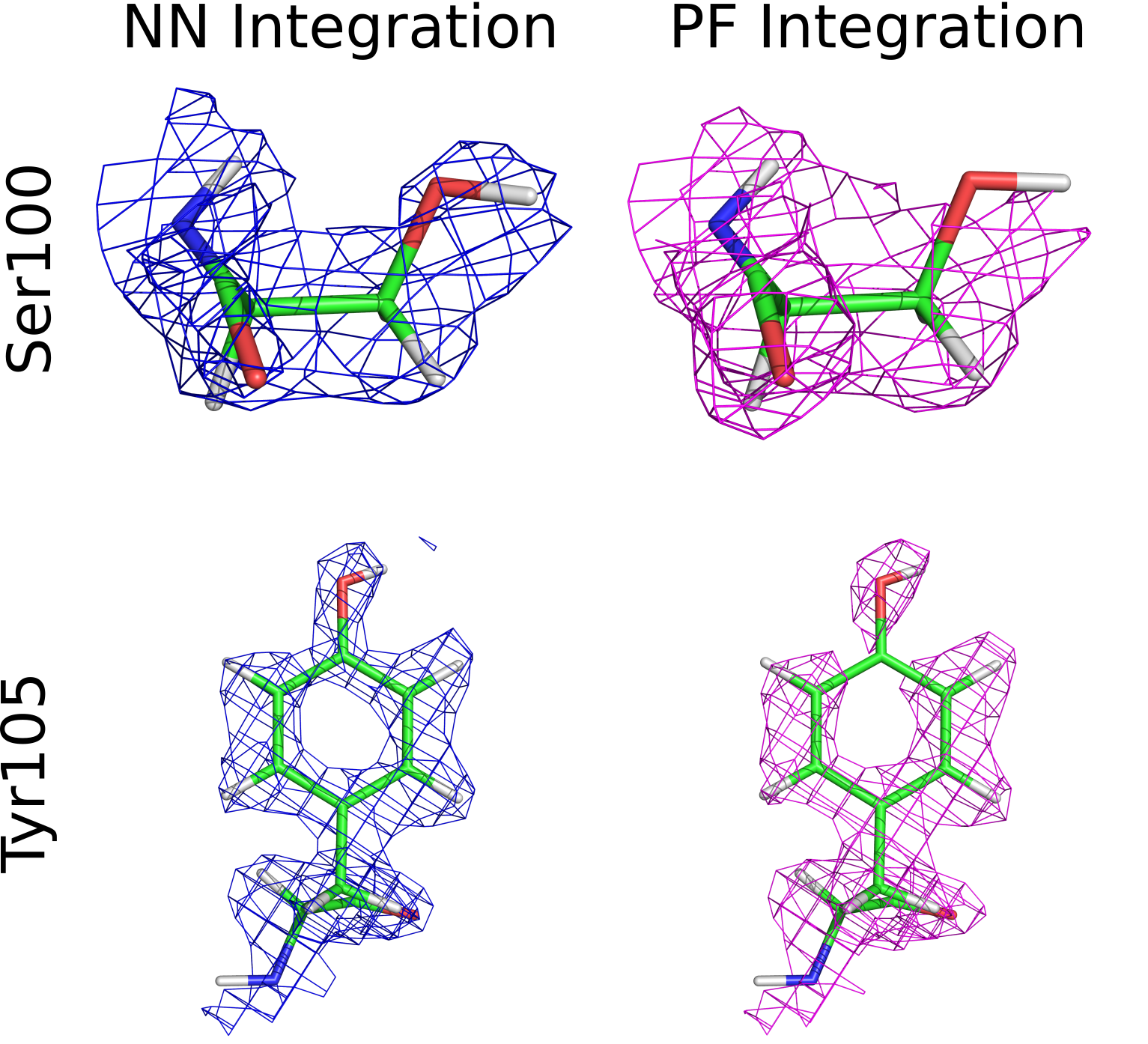 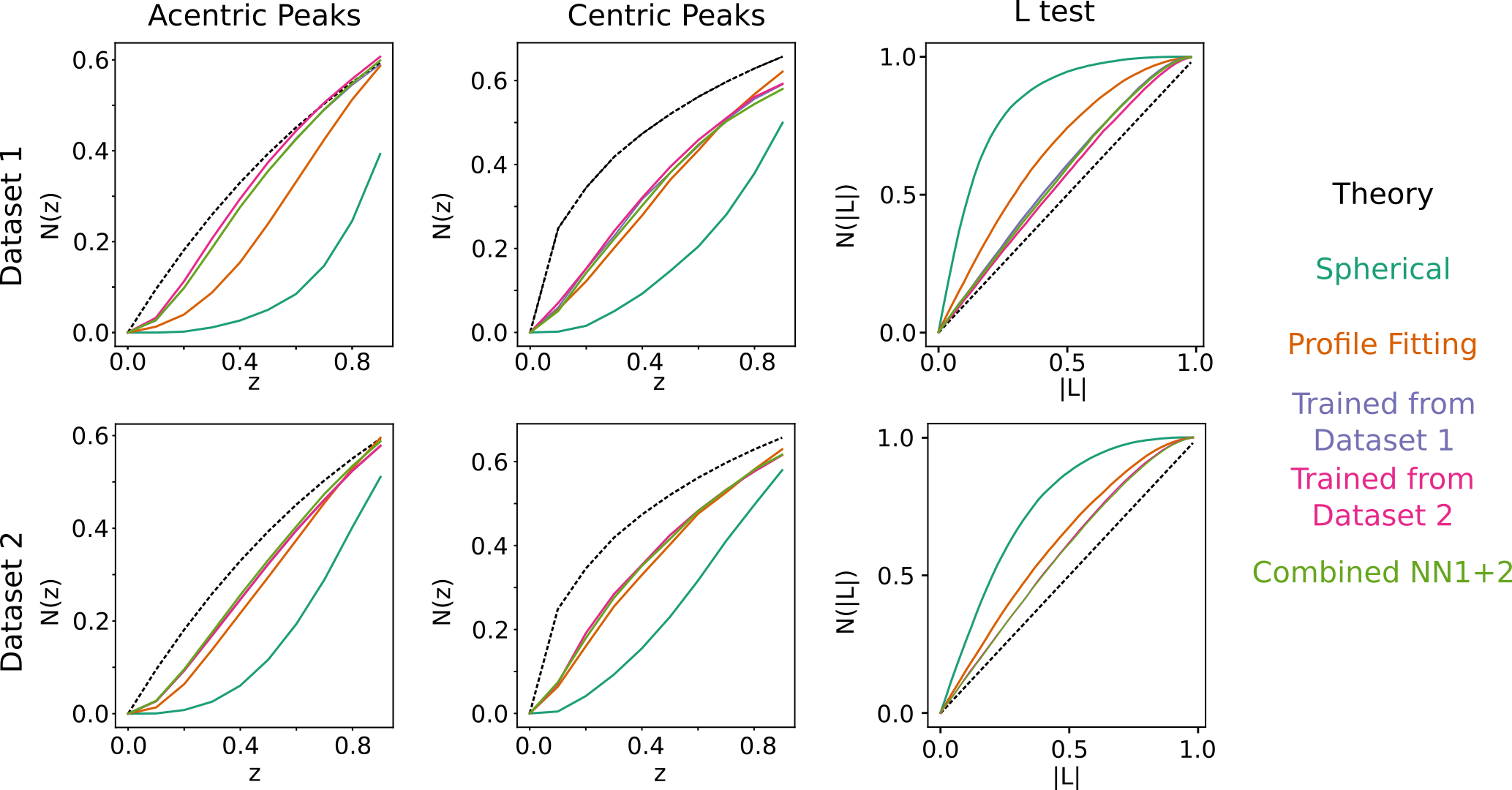 This work demonstrates transfer learning is possible for peak integration
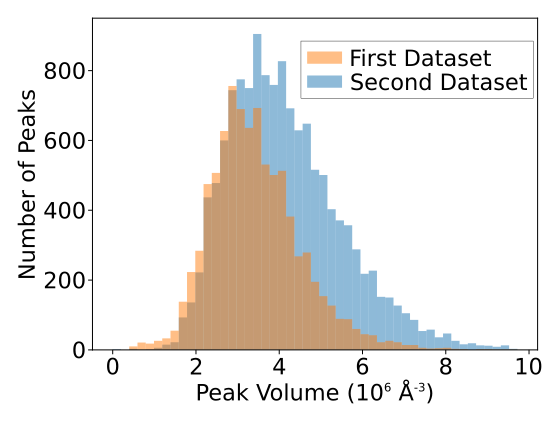 No major differences between statistics or maps depending which set we train against
First step towards developing a universally applicable integration network
This is needed for new samples that users bring
More recent work shows extends beyond the similar crystals
Especially for more challenging samples
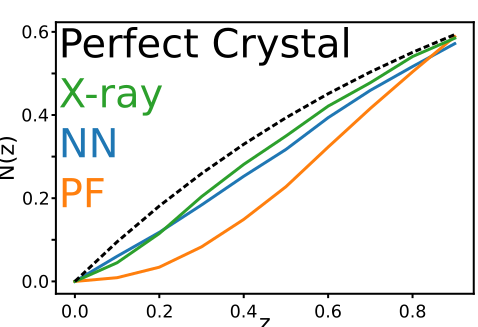 Integration using a neural network is ~100 x faster
Profile fitting takes several hours to integrate
Users need faster feedback to inform how they use beamtime
Using neural networks, we gain a factor of 100 increase in speed
Envision deploying for large scale autoreduction to give near real-time feedback
Future neutron and X-ray sources can benefit from deep learning-based data analysis
New XFELs will produce data at a rate of ~100 GB/s and require near real-time peak integration
Peaks not perfectly modeled yet, may need ML for accuracy and speed
Next generation of neutron sources will have much higher fluxes
Electron diffraction uses electrons instead of neutrons – remains difficult to model
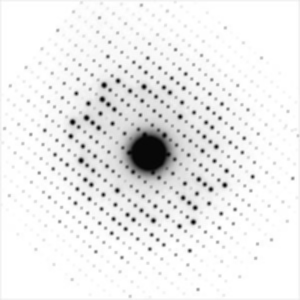 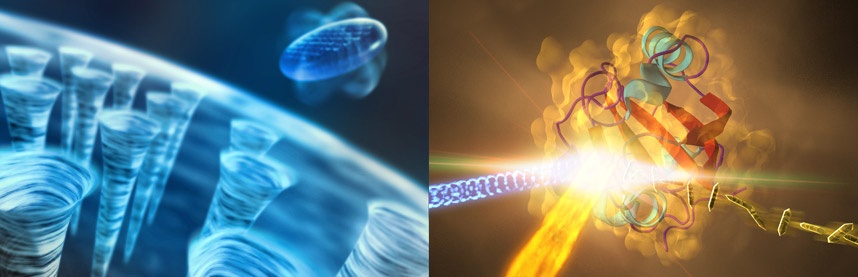 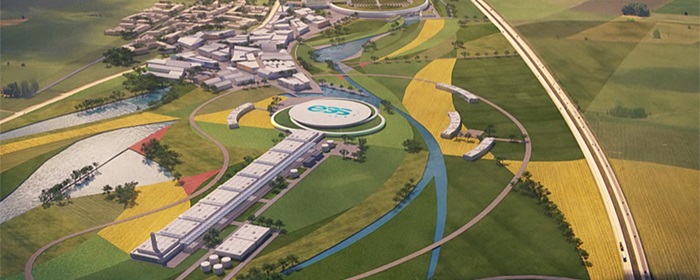 European Spallation Source
(Under Construction)
Electron Diffraction
Pump-Probe Crystallography
at LCLS (from LCLS website)
Acknowledgements
ORNL: Rick Archibald, Vickie Lynch, Leighton Coates, Patricia S. Langan, Venu Vandavassi, Paul Langan
Samples used for testing grown at the Center for Structural and Molecular Biology, ORNL by Holger Dobbek and Martin Bommer (Humboldt-Universitat zu Berlin), Robert McFeeters (University of Alabama, Huntsville), Martin Egli and Joel Harp (Vanderbilt University)
Funding: NIH R01-GM071939